Talleres integrados III: Diagnóstico a primera vista.
Aprobado por Dr. ?
Ana Fernández Barragán (Nº exp: 2008)
Servicio de Neumología – HGUA
Curso 2018/19
PRESENTACIÓN DEL CASO
Varón de 59 años que acude a urgencias remitido de su MAP para estudio de lesión en LSD en Rx. 
No RAMc; no FRCV; hábitos tóxicos: fumador activo de 40 cig/día con consumo acumulado de 65 años/paq. Niega enolismo ni consumo de otros tóxicos, si bien está diagnosticado de alcoholismo crónico.
Antecedentes: esquizofrenia paranoide (dx 2014, en tto), trastorno de la marcha por síndrome cerebeloso alcohólico con atrofia vermiana (dx Marzo 2019).
Antecedentes neumológicos: niega antecedentes de TBC o contacto, neumonías, asma bronquial ni hemoptisis. Cumple criterios de bronquitis crónica con tos y expectoración diaria blanquecina. Disnea grado II mMRC. Contacto habitual con perro. Roncador habitual sin apneas ni hipersomnia diurna.
Exploración: TA 110/70 mmHg, FC 82 lpm, Tª 36,8 ºC. Mal estado general, caquéctico. Eupneico con Sat O2 al 99% con gn a 2lpm. AP: disminución global del MV.
AS: PCR 6,48 mg/dl.
Rx tórax: aumento de densidad en LSD con áreas de cavitación en su interior.
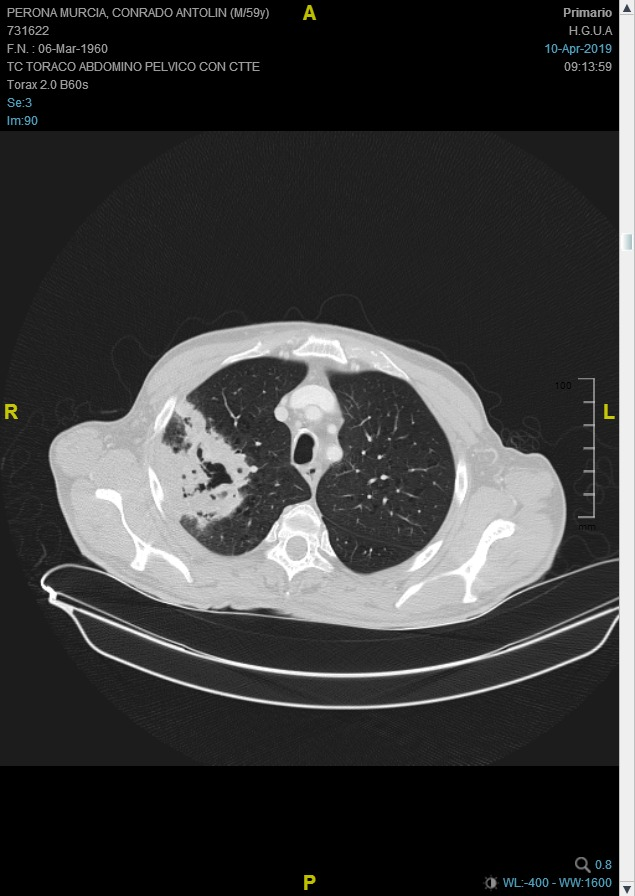 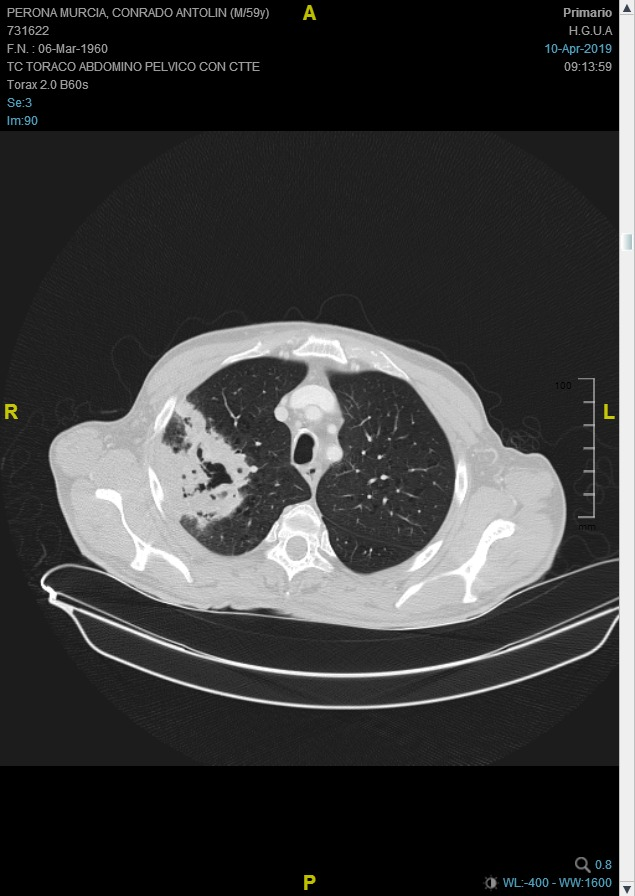 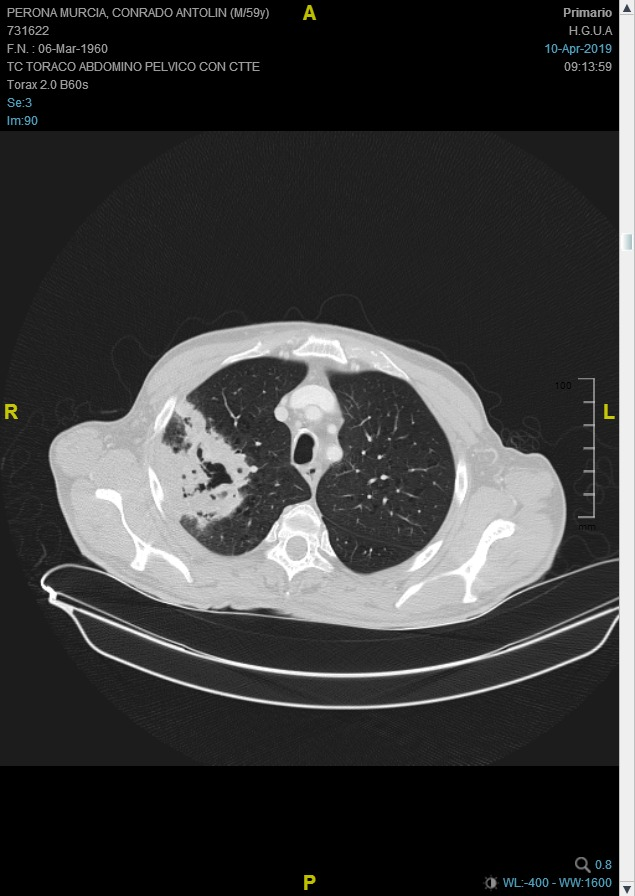 TAC Torácico con contraste
DIAGNÓSTICO
TAC Torácico: lesión pulmonar en LSD de apariencia necrótica con áreas de cavitación en su interior y otras opacidades pseudonodulares en el mismo lóbulo, sugestivos de etiología infecciosa, a descartar en primer lugar TBC y anaerobios.
BAS y esputo post-BF: PCR positiva para M. Tuberculosis. Tinción de micobacterias positiva. 
Cultivo de esputo positivo para micobacterias. 
DIAGNÓSTICO: TBC en LSD.